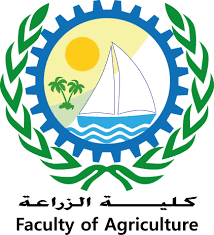 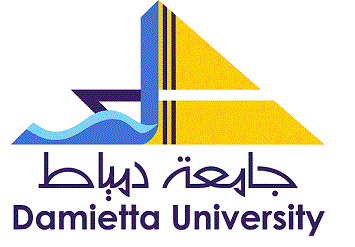 دور التطبيقات الحديثة في الدواجن
تحت اشراف:-
د .ابراهيم طلعت الرطل
مقدم الى :- 
ا.د. خالد حسان الخولى
OUR TEAM
مودة النبوي البسيوني
منى محمد سلامة
سائل منوى جيد
بويضات ذات جودة عالية
الحصول على اجنه ذات جودة عالية 
يمكن زراعتها والاستفادة منها
التقنيات التناسلية المساعدة
1- التلقيح الصناعي
2-استحداث التبويض
3 - نقل الاجنة
حيث  يتم ذلك عن طريق التقنيات التناسلية المساعدة
 مثل التلقيح الصناعي واستحداث التبويض بالاناث
 
ومن ثم الحصول على البويضات من هذه الامهات المستحثة 
صناعيا 

ثم الحصول على الاجنة منها 

ونقل هذه الاجنة للاستفادة منها او حفظها كمصادر وراثية ذات جودة عالية او توجيهها للحصول على ذكور واناث
دراسة جدواه
التلقيح الصناعيArtificial Insemination (AI)
هو العملية التي بواسطتها يتم الحصول علي السائل المنوي بطريقة آلية)  بواسطة التلقيح الصناعي   (من ذكور الأرانب ووصفه في الجهاز التناسلي للإناث بعد استحداث التبويض لها إصطناعياً من خلال التنبية الميكانيكي العصبي أو الهرموني أو الحيوي ليلتقي الحيوانات المنوية بالبويضات المفرزة فيحدث الإخصاب والحمل .
مميزات التلقيح الصناعي
1-يمكن للذكر الواحد تلقيح عدد كبير من الاناث.

2-نشر الصفات الوراثية الممتازة لهذه الذكور التراكيب الوراثية العالية

3- تنظيم وتوحيد برامج التربية والرعاية بالمزرعة ومن ثم تحسين 
معدلات الأداء وتحقيق المعظمة الاقتصادية من المشروع
4-إمكانية تلقيح الإناث اصطناعيا بصرف النظر عن رغبتها في إستقبال الذكر وهذا بدوره يعمل علي توحيد وقت ولادات الأمهات وكذلك توحيد وقت العظام والتسويق للنتاج
5-تلقيح الأرانب في أي وقت من السنة وخصوصاً من أشهر الصيف الحارة والتي غالباً ما يلجأ الكثير من المربين الي راحة قطعاتهم في هذه الفترة من السنة

6- التغلب علي فوارق الأوزان الطبيعية بين الذكور كبيرة الحجم والآناث صغيرة الحجم والتي غالباً ما يفشلً
7-زيادة فترة حفظ السائل المنوي لفترات قد تصل الي سنوات وبالتالي الحفاظ علي سلالة ما يخشي اندثارها
8-سهولة إجراء الأبحاث العلمية والدراسات وإجراء التحسين الوراثي للقطعان الناتجة

9-التقييم الدوري للذكور لمعرفة مقدرتها الإخصابية وكفاءتها التناسلية من خلال فحوصات السائل المنوي وبالتالي الاحتفاظ بالذكور الممتازة تناسلياً وعلاج الذكور  ضعيفة الخصوبة واستبعاد الافراد العقيمة
10-البعد عن التربة الداخلية وتزاوج الأقارب وما يترتب عليه من مشكلات للقطعان الناتجة
11-زيادة معدلات الخصوبة وارتفاع عدد المخلفات الناتجة كنتيجة لإضافة بعض المنشطات علي السائل المنوي وكذلك استخدام بعض منبهات التبويض للأمهات
12ـ تجنب الأضرار والمشاكل التي تحدث نتيجة التلقيح الطبيعي وكذلك رفض الإناث للذكور وكذلك يمكن التلقيح الصناعي من استجلاب سلالات ممتازة تبقي كطلوقة في القطيع
13ـ باتباع برامج التلقيح الصناعي يتم استخدام عدد منخفض من الذكور أي يتم استخدام الذكور بصورة مكثفة مما يقلل ذلك من عدد الأقفاص وكمية العلف اللازمة لعدد كبير من الذكور وبالتالي انخفاض التكاليف الكلية للمشروع
.14ـ يسمح التلقيح الصناعي بولادة الخلفات باعداد كبيرة في نفس العمر تقريبا
.15ـ يسمح التلقيح الصناعي بإتباع نظام الرعاية الكلية الموحدة
عيوب التلقيح الصناعي
1-عدم الاهتمام بتطهير وتعقيم الأدوات المستخدمة في جمع وفحص السائل المنوي وكذلك المواد المستخدمة فيؤثر بلا شك علي خصائص السائل المنوي وعلي نسب الخصوبة 

 2-تطبيق التلقيح الإصطناعي بواسطة أشخاص غير مدربين قد يصحبه خلل في أحد مراحل الجمع وحفظ وتخفيف السائل المنوي مما ينعكس علي أنخفاض نسبة الخصوبة أو ربما يتعامل الملقح الغير متدرب مع الإناث بشكل يضر بالجهاز التناسلي ويسبب مشكلات صحية في الجهاز التناسلي الأنثوي وإلتهابات .
3-استخدام مواد من أصل هرموني ذات الوزن الجزئي العالي في تبويض الإناث يعمل علي تكوين أجسام مضادة مناعية في جسم الأم ويقلل من استجابة الإناث مستقبلاً للمعاملة بمثل هذه الهرمونات 

4-استخدام أدوات علي درجات حرارة منخفضة أو مرتفعة لتقييم السائل المنوي تعمل علي زيادة نسب الحيوانات الميتة أو الشاذة وبالتالي يصبح الحكم خاطئ علي المقدرة الإخصاية للذكور
طريقة جمع السائل المنوى وطرق حفظه
1-اختيار حيوانات التلقيح ويتم تبعا ل :
3-أن تكون الحيوانات
1-خالية من أية إصابات مرضية أيا كانت بسيطة وبها مظاهر الحيوية والنشاط واضحة
2– أن تكون عظام حوض الآم عريضة والظهر مستقيم
3-الذكور ذات خصيتين واضحتين داخل كيس الصفن خارج البطن وذات ملمس إسفنجي
[Speaker Notes: 3-عن ماسورة مفتوحة الطرفين بطول 10سم وقطر بوصة ونصف مبطن من الداخل بغلاف مطاطي ليسمح بحجز الماء الدافىء بداخله 
, وتجهز المهبل الصناعي بوضع الماء الساخن فيه علي درجة حرارة من 50-55 م لتصبح درجة حرارة المهبل من 40-45م من الداخل , ثم ينضج بالهواء ويمس بقليل جداً من الفازلين علي حوافه من الناحية التي يتم القذف فيها ولذلك يحاكي المهبل الطبيعي 
1-وتتم عملية الجمع في وجود أنثي حية تستخدم كأنثي امتطاء وبعد أن يتدرب الذكر علي عملية الجمع من الممكن استبدال أنثي الامتطاء بفروة أرنب تغطي نموذجا صناعيا لأنثي أو تستعمل دمية من جلد الأرنب المحشو بالاسفنج أو القطن أو حتي فروة تلبس في احدي أيدي القائم بعملية جمع السائل المنوي حيث يوضع المهبل الصناعي بين الأنثي والذكر وعندما يقوم الذكر الطلوقة بعملية الوثب يدفع له المهبل]
(المهبل الصناعي( 

عن ماسورة مفتوحة الطرفين بطول 10سم وقطر بوصة ونصف مبطن من الداخل بغلاف مطاطي ليسمح بحجز الماء الدافىء بداخله 
 حيث يوضع الماء الساخن فيه علي درجة حرارة من 50-55 م لتصبح درجة حرارة المهبل من 40-45م من الداخل , ثم ينضج بالهواء ويمس بقليل جداً من الفازلين علي حوافه من الناحية التي يتم القذف فيها ولذلك يحاكي المهبل الطبيعي
-3تقييم السائل المنوي Semen evaluation
6-الحركة النقلية
تدل علي درجة حيوية الحيوانات المنوية و درجة كثافتها.
لا تقل عن 3%
         -الحركة الفردية 
تعبر عن النشاط الفردي للحيوانات المنوية ومدي سلامتها
لا تقل عن 65%
(يستبعد الحيوانات المتوسطة الحركة والبطيئة )
4-لون العينة
يجب أن يكون (أبيض)
-فاللون الأصفر يدل علي وجود البول 
-اللون الأحمر يدل علي وجود دم
-اللون البني فيدل علي وجود الصديد بالعينة
5-نسبة الحيوانات المنوية الميتة
لا تزيد عن 20%نسبة الحيوانات المنوية الشاذة 
لا تزيد عن 15%
8-شواذالأكروسوم
Acrosoma lintegrity
شذوذات اولية:
امثلة: حيوان منوي ذو رأسين – صغر او كبر حجم الرأس – انثناء القطعة.
شذوذات ثانوية
أمثلة: انفصال الجسم القمي – انفصال الرأس 
لا يزيد عن 10 %
7-قياس الرغبة الجنينة للذكور

وهي الزمن اللازم لاعتلاء الذكر للأنثى من بداية دخول الأنثى الي قفصه وحتي انتهاء عملية القذف وإتمام عملية التلقيح
9-هذا بجانب بعض 
الاختبارات الكيماوية
1- تقدير الإنزيمات والعناصر المعدنية
3-درجة حموضة السائل المنوي
- وهو غالباً ما يميل الي القلوية
2-المقدرة علي اختزال أزرق المثيلين بواسطة الحيوانات المنوية
-4تخفيف وحفظ السائل المنوي
 Semen dilution and consecrations
نسب التخفيف تتراوح ما بين 4:1 الي 8:1

وتتوقف نسبة التخفيف على:
1-تركيز الحيوانات المنوية فيه
2- نسبة الحيوانات المنوية المتحركة
3-عدد الحيوانات المنوية المطلوب تواجدها في الجرعة المراد استخدامها
1-قلة تكلفته
6-مدي احتوائه علي مواد تمد الحيوان المنوي بالطاقة وتحفظه من أي صدمة سواء من الاهتزاز و من تأثير الضوء
2-سهولة الحصول عليه
شروط المخفف المناسب
3-درجة حرارة المخفف علي نفس درجة حرارة السائل المنوي المراد تخفيفه تجنباً لأي صدمة
4-يوفر درجة الحموضة المثالية والضغط الأسموزي المناسب والمثالي
انواع المخففات
ويختلف معدل 
التخفيف :  باختلاف نوع الحيوان
حفظ السائل المنوي المخفف في الثلاجة

1-حفظه علي درجة حرارة (34م) وهي درجة حرارة التحصين لمدة 40دق لأهمية تأقلم الحيوانات المنوية مع المخفف الجديد


2- علي درجة حرارة (4-6م ) لمدة ثلاثة أيام دون الأضرار بمعدل خصوبته إذا تم التبريد تدريجياً من 37م الي 4-6م خلال ساعتين
3– وقد يحفظ السائل المنوي علي درجة حرارة الغرفة (18-22م) أو التحصين (37م) لمدة أربعة ساعات أو ستة ساعات 
علي الترتيب دون الأضرار بخصوبته 


4-ربما يحفظ لشهور بل ولسنوات إذا ما حفظ علي درجة حرارة التجميد (-196م) بإستخدام النيتروجين السائل
وقد يضاف علي السائل المنوي بعض المواد المحسنة والمنشطة والمنبهة للحيوانات المنوية مثل :

1-مادة الكافيين                                  3-الشببيه الهرموني البروستاجلاندين
2-المنبه الهرموني Gr – RH                 4- أنزيم الكتاليز أو هرمون الميلاتونين
 
 5-بعض الأضافات الطبيعية مثل مستخلص حبة البركة أو مستخلص نبات الآراك المستخدم في السواك  


الي مخففات سائل منوي الأرانب أدي الي تحسين معدلات الخصوبة بشكل واضح
ثم نكمل أي من هذه المواد بالماء المقطر الي 100 مل وتقلب جيدأً علي البارد ثم ينزع من المحلول 5 مل ويستبدل بـ 5 مل صفار بيضة مفصول جيداً عن البياض –بالإضافة الي 50000 وحدة دولين من البنسلين صوديوم وكذلك 50000 ميكرو جرام من الاستربتومايسين 

والغرض من أضافة صفار البيض أنه مغذي جيد للحيوانات المنوية وكذلك فهو واقي وعازل لها من أي صدمة 
أما المضادات الحيوية فهي تضاف بغرض مهاجمة أي أجسام مناعية تفرزها الأم عند دخول قسطرة التلقيح في جهازها التناسل وكذلك مهاجمة أي ميكروبات يمكن أن تتواجد في المخفف
5-تلقيح الإناث اصطناعيا
 Inseminating rabbit does artificially
الأرنب كحيوان مستحدث التبويض فإن التزاوج الطبيعي بين الذكر والأنثي يكون بمثابة منبه عصبي كافي للغدة النخامية التي ينطلق علي اثره الهرمون المسبب للتبويض  (LH )
ولكن التنبيه الناتج من عملية التلقيح الإصطناعي لا يكفي لتنبيه الغدة النخامية وإطلاق هرمون التبويض ومن هنا فلابد من استحدات  التبويض اصطناعيا قبل التلقيح الصناعي
**استخدام المنبه الهرموني Gn – Rh أفضل من استخدام (LH) أو (HCG) لما يلي
-من عيوب إستخدام الهرمونات أنه :

بعد الحقن بأكثر من 2- 4 مرات تستطيع أنثي الأرنب أن تكون أجساما مناعية ضد هذه الهرمونات مما يؤدي إلي عقم الاناث،

 مع العلم أنه يجب ترك الأنثي بعد إجراء عملية التنبيه لمدة 2- 5 ساعات ثم يتم حقن السائل المنوي
طريقة التلقيح
يتم تثبيت جسم الانثي بشكل جيد ثم نقوم بفرد أرجلها الخلفية بعيدا عن الجسم ثم يتم أخذ كمية من السائل المنوي المخفف (حوالي0.5سم3) بواسطة أنبوبة التلقيح الزجاجية أو المصنوعة من البلاستيك ذات الانتفاخ الكاوتشوكي والتي طولها حوالي 8- 15 سم ومثنية في أحد نهايتها بزاوية قدرها 15- 30 ويجب أن تكون الأنبوبة المستخدمة في التلقيح معقمة ويفضل استخدام الأنبوبة مرة واحدة وتكون ذات طرف أملس حيث يتم ادخالها في مهبل الأنثي ودفعها حتي تصل إلي منطقة الرحم ثم يتم حقن السائل المنوي في الرحم .
الادوات المستخدمة في التلقيح الصناعي 

1-المهبل الصناعي ( للارانب )او على حسب نوع الحيوان
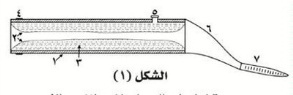 2-قسطرة متصلة بمحقن لسحب السائل المنوي 
لادخال السائل المنوى المخفف داخل الرحم
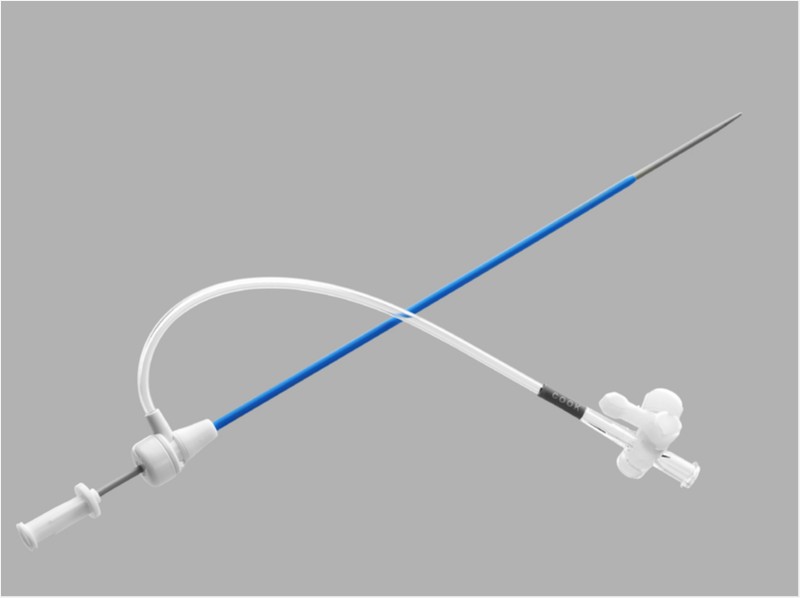 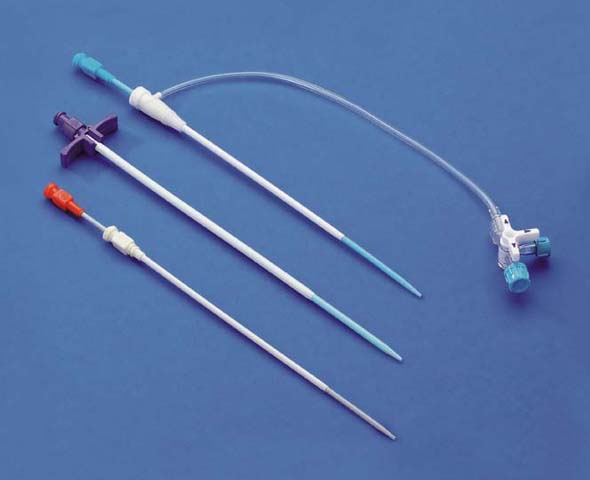 -3ريسبيتال 
GNRHوهي مادة محفزة مماثلة لهرمون .
وتحسين معدل التبويض والأخصاب
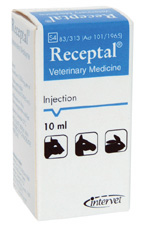 5-ميكروسكوب 
بهدف تحديد عددها و شكلها (شاذ او طبيعي ) وحركتها (يرتبط حركة الحيوان المنوي بقدرته على الاخصاب )
)
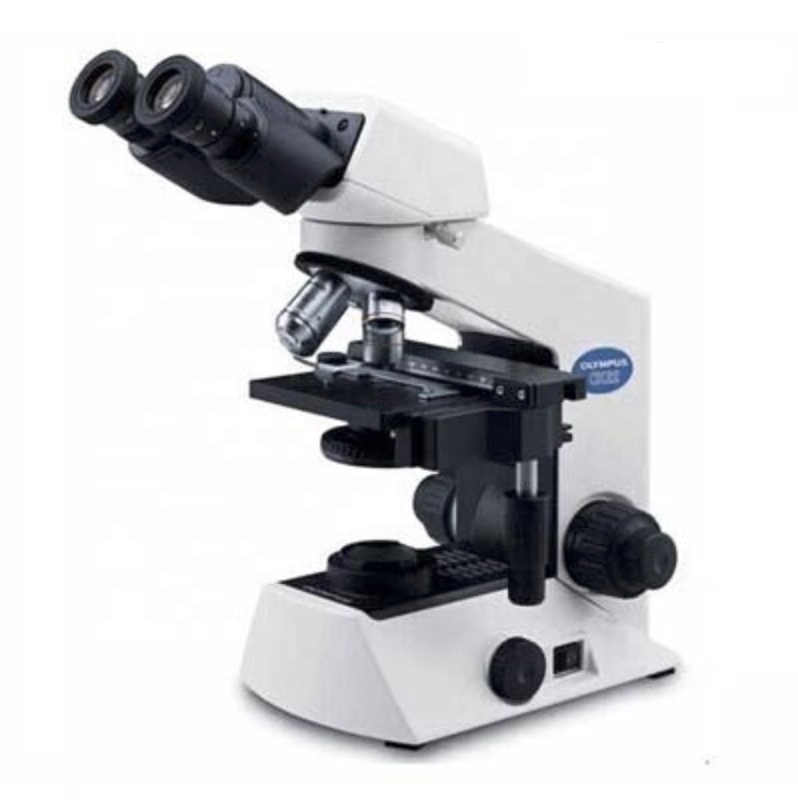 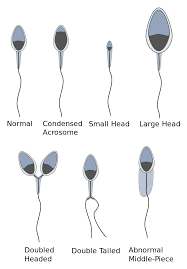 6-شرائح زجاجية
لوضع عينة السائل المنوى عليها عند فحصها ميكروسكوبيا
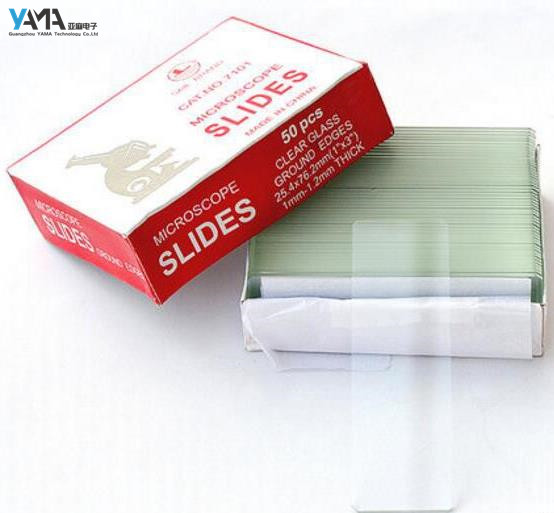 7-صبغات
لإمكانية صبغ عينات الحيوانات المنوية بالمختبر لمعرفة ايها حي او ميت
الحيوان المنوي الحي :لا يقبل الصبغ 
الحيوان المنوي الميت :تنفذ الصبغة داخلها وخاصة بمنطقة الراس وتتلون باللون الاحمر
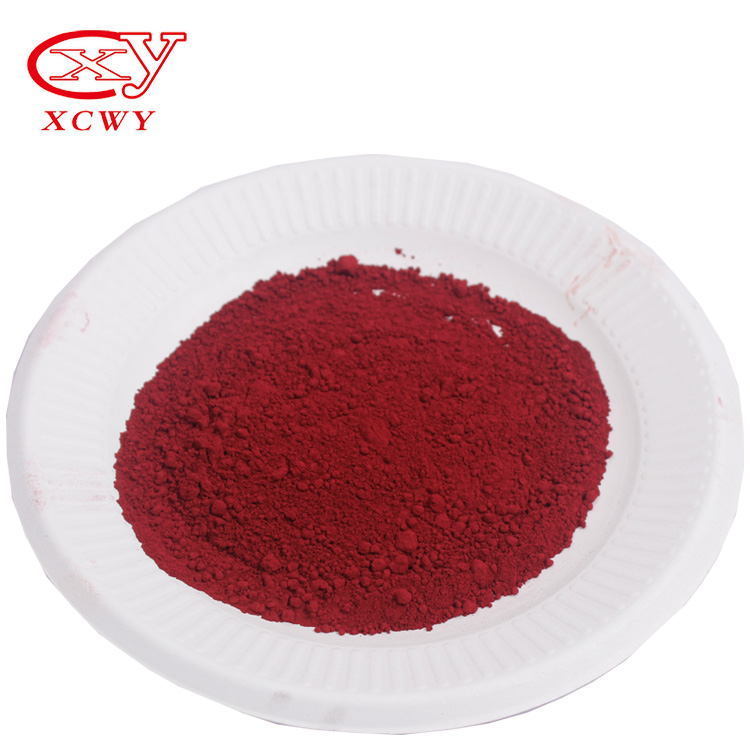 تكلفة الادوات المستخدمة للتلقيح الصناعي